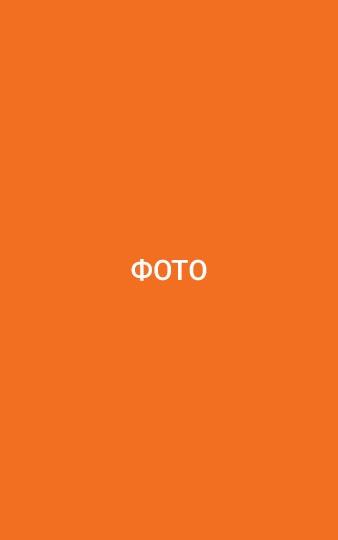 Региональный педагогический конкурс дидактических материалов

«Нескучный выходной»

Номинация: 
«Семейный выходной: время играть»

Web-квест:
 «Шаг за шагом, 
день за днём за здоровьем мы идём!»
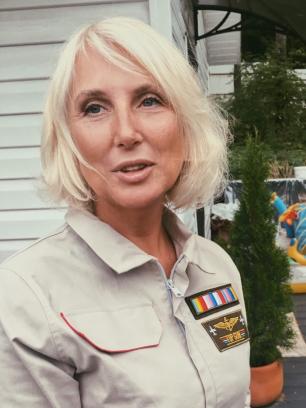 Докладчик: Зимичева Ольга Константиновна,  
инструктор по физической культуре Государственного бюджетного  дошкольного образовательного учреждения детского сада № 61 комбинированного вида  Фрунзенского района  Санкт-Петербурга «Ягодка»
2
Шаг за шагом, день за днём за здоровьем мы идём!
Участники: дети 5 - 7 лет и старше, родители.

Цель: приобщать детей и их родителей к здоровому образу жизни через двигательную активность и осмысление родителями оздоровительной ценности активных семейных выходных.

Проблемный вопрос: где и как во Фрунзенском районе                  Санкт-Петербурга можно организовать семейный выходной так, чтобы он был нескучным и полезным для здоровья.
3
Парк Интернационалистов
СПОРТИВНАЯ ПЛОЩАДКА ДЛЯ WORKOUT
4
Предварительный этап
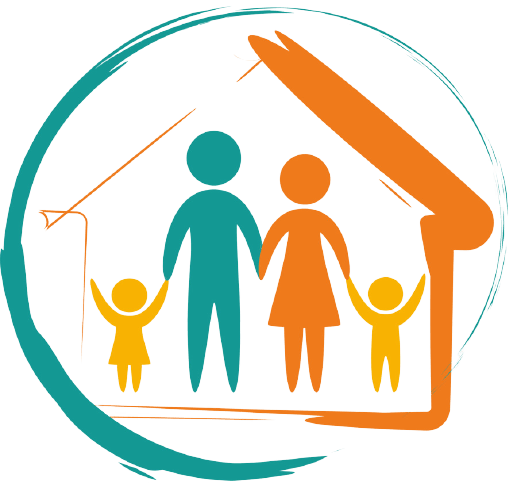 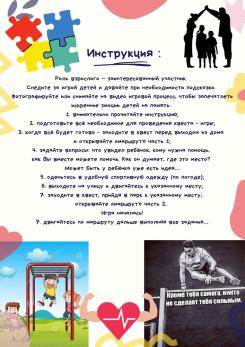 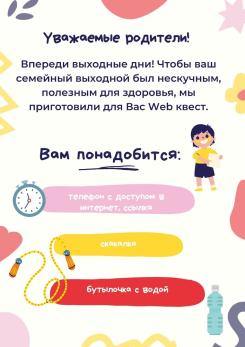 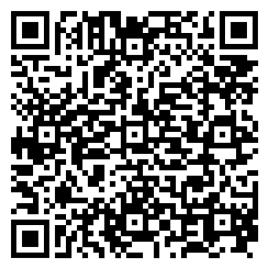 5
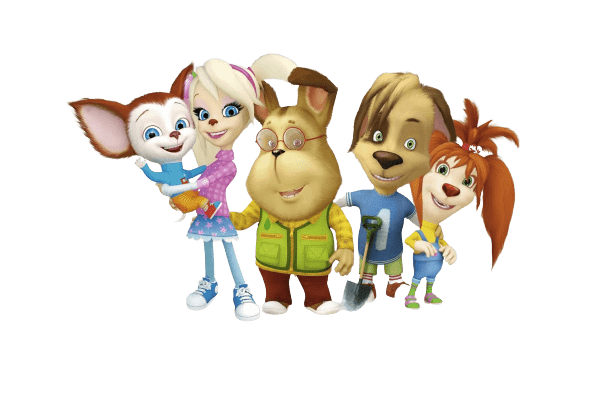 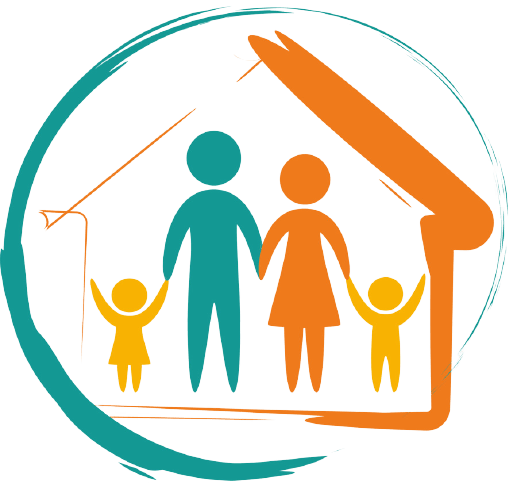 Основной этап - 1 включение
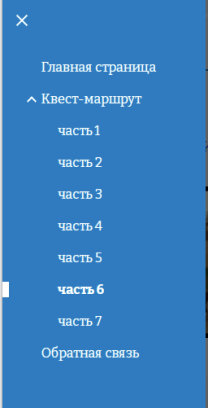 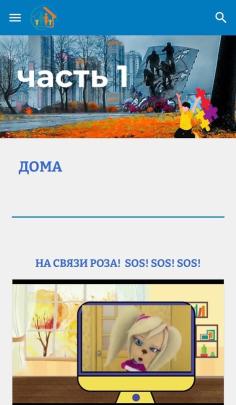 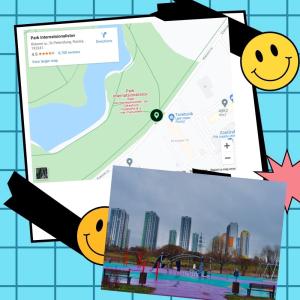 6
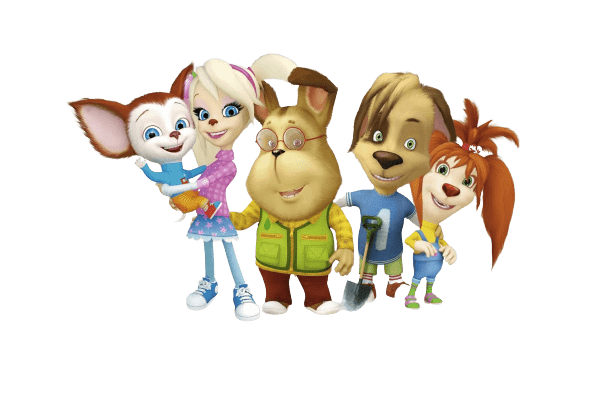 Основной этап - 2-3 включение
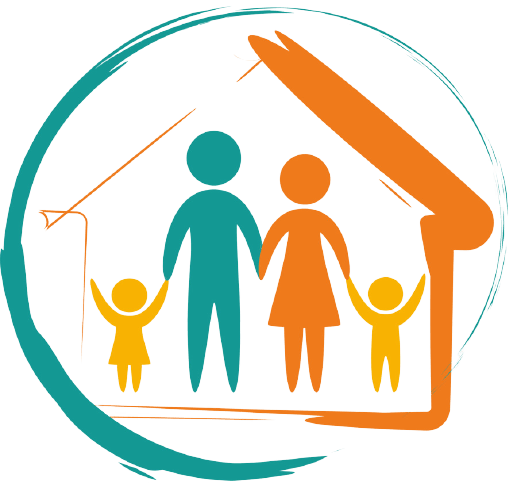 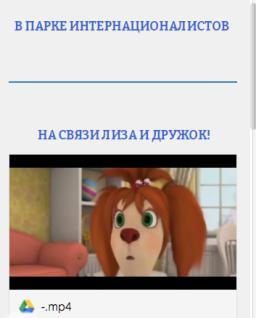 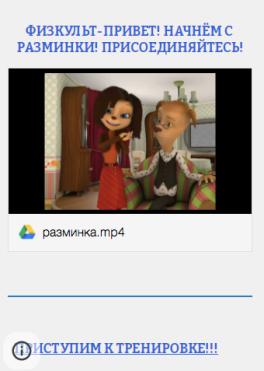 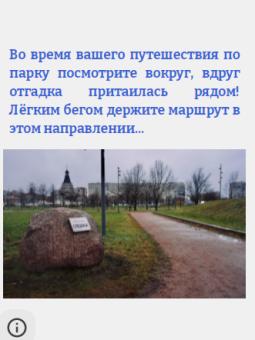 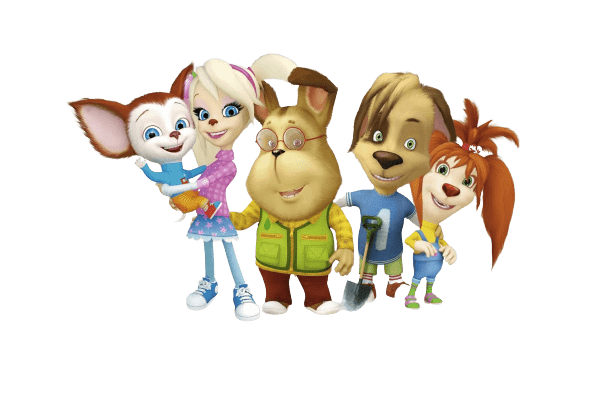 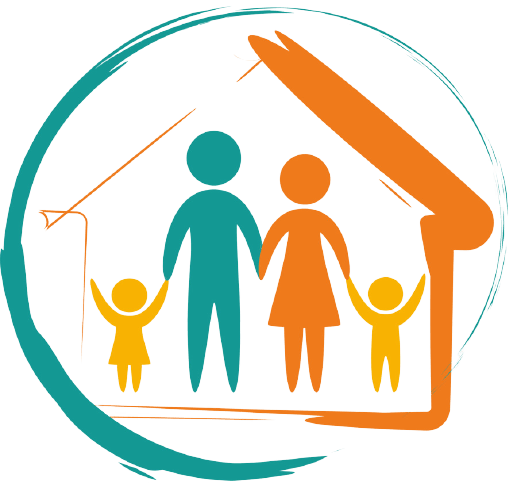 Основной этап - 4-5-6-7 включение
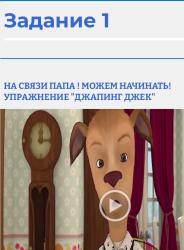 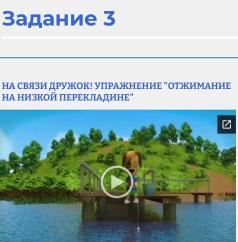 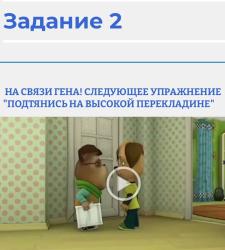 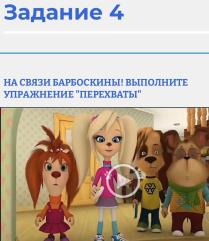 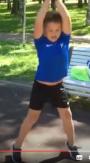 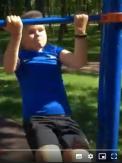 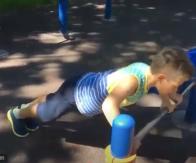 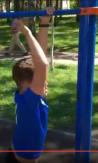 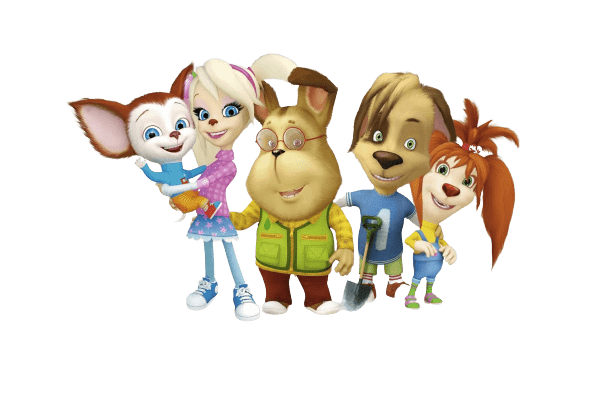 Основной этап - 8-9 включение
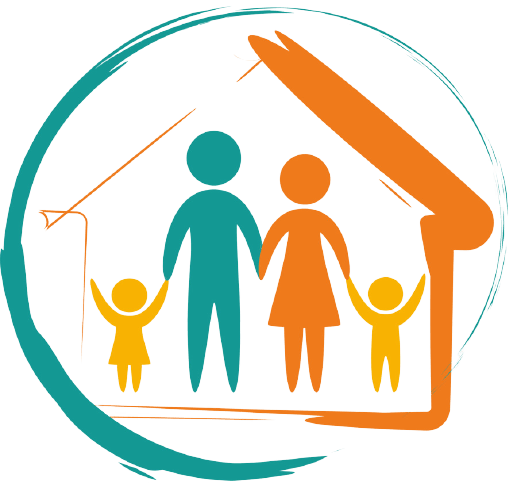 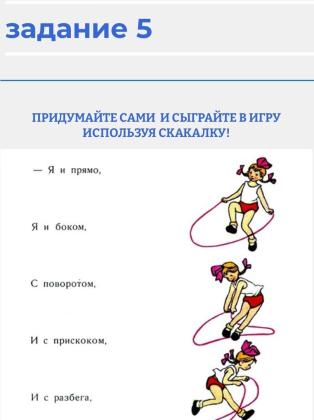 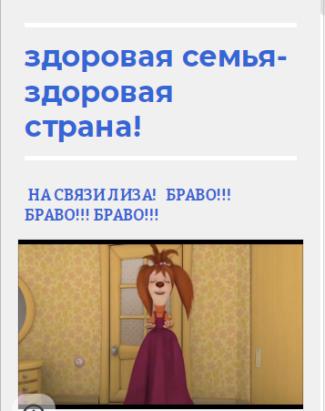 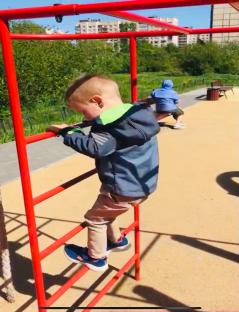 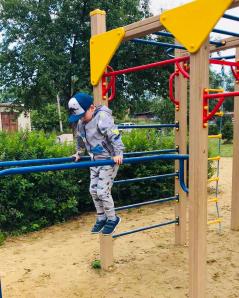 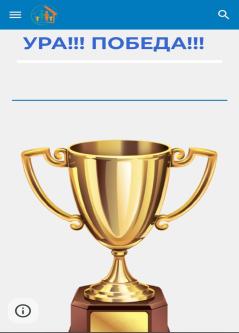 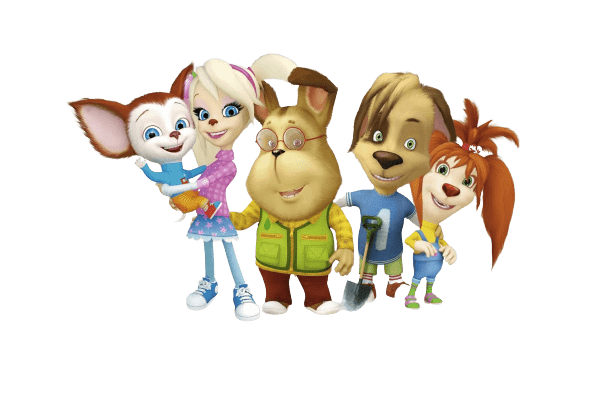 Итог игры
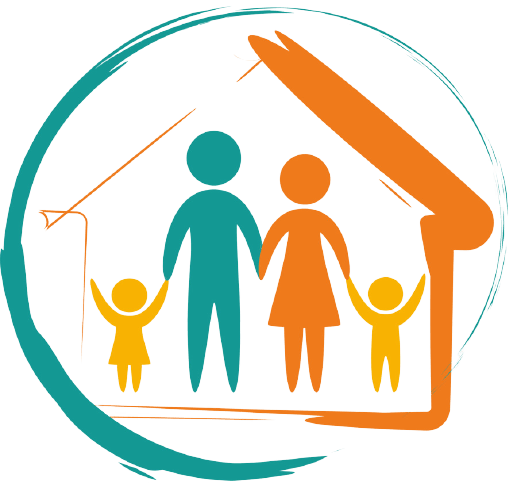 10
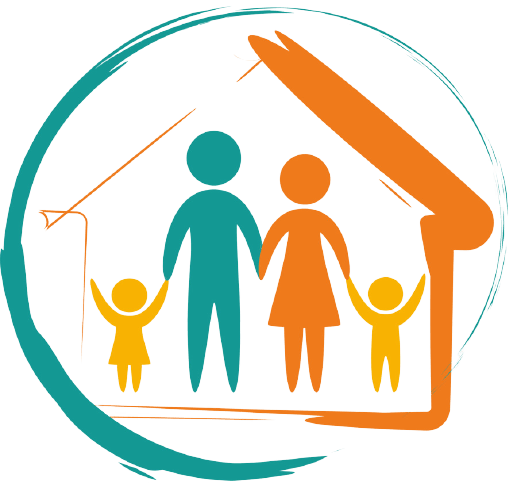 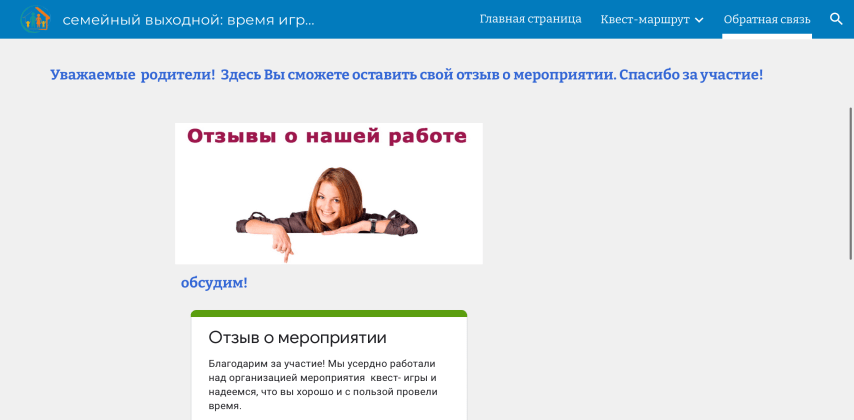 11